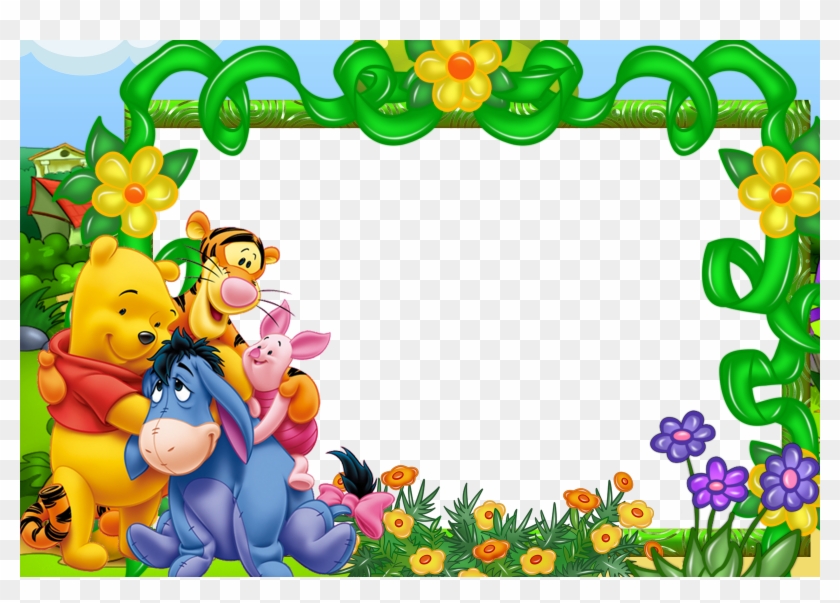 Πάμε να μάθουμε τις συλλαβές;
Τ τ
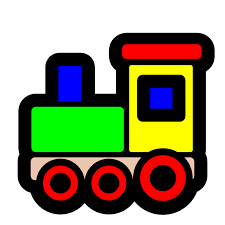 τα
τε
το
τω
τυ
τι
τη
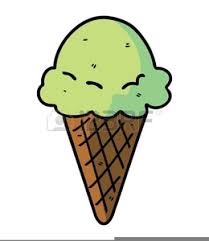 Π π
πα
πε
πο
πω
πυ
πι
πη
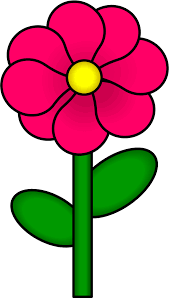 Λ λ
λα
λε
λο
λω
λυ
λι
λη
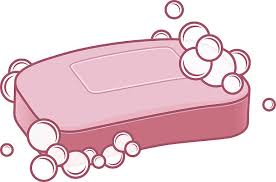 Σ σ ς
σα
σε
σο
σω
συ
σι
ση
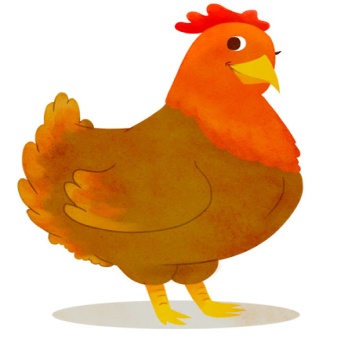 Κ κ
κα
κε
κο
κω
κυ
κι
κη
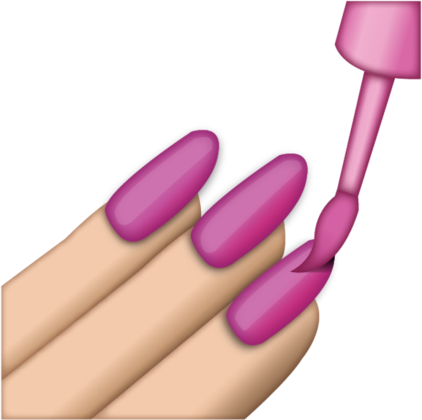 Ν ν
να
νε
νο
νω
νυ
νι
νη
Ρ ρ
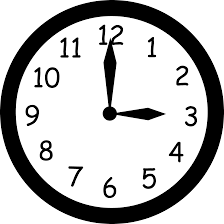 ρα
ρε
ρο
ρω
ρυ
ρι
ρη
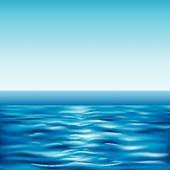 Θ θ
θα
θε
θο
θω
θυ
θι
θη
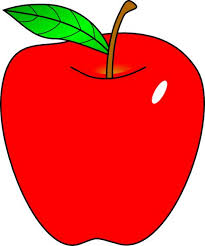 Μ μ
μα
με
μο
μω
μυ
μι
μη
Γ γ
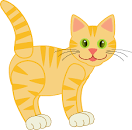 γα
γε
γο
γω
γυ
γι
γη
Ζ ζ
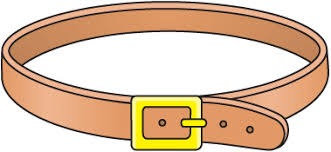 ζα
ζε
ζο
ζω
ζυ
ζι
ζη
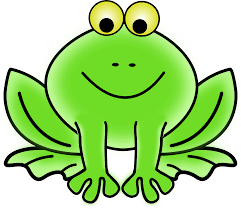 Β β
βα
βε
βο
βω
βυ
βι
βη
Δ δ
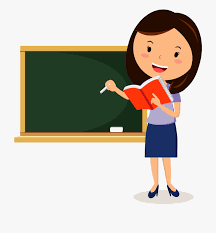 δα
δε
δο
δω
δυ
δι
δη
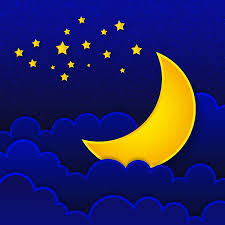 Φ φ
φα
φε
φο
φω
φυ
φι
φη
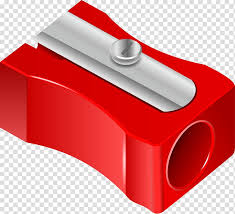 Ξ ξ
ξα
ξε
ξο
ξω
ξυ
ξι
ξη
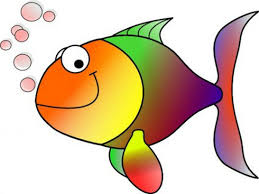 Ψ ψ
ψα
ψε
ψο
ψω
ψυ
ψι
ψη
X χ
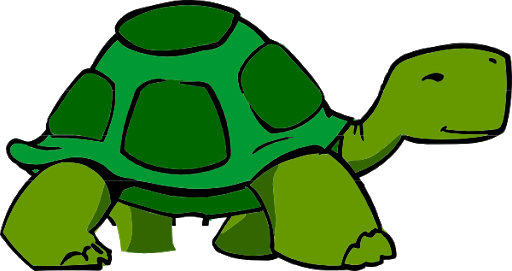 ψα
ψε
ψο
ψω
ψυ
ψι
ψη